Reactive Clocks withVariability-Tracking Jitter
Jordi Cortadella, Luciano Lavagno, Pedro López, Marc Lupon, Alberto Moreno, Antoni Roca and Sachin S. Sapatnekar
Universitat Politècnica de CatalunyaPolitecnico di TorinoUniversity of  Minnesota
The cost of variability
margins
frequency
Reactive Clocks
ICCD 2015
2
The cost of variability
Impact:
	Speed      	Energy
Goal:
    Reduce margins
margins
frequency
Reactive Clocks
ICCD 2015
3
Timing
Flip Flops
CombinationalLogic
Flip Flops
PLL
Reactive Clocks
ICCD 2015
4
Timing: setup constraint
Comb. Logic
PVTA variability
Two competing paths:
Launching path
Capturing path
Launching path < Capturing path + Period
No variability(or very little)
1
2
PLL
2
1
1
2
+Margins
Reactive Clocks
ICCD 2015
5
Outline
Reactive Clocks: how they work

Understanding variability:
Global/Local, Static/Dynamic

Quantifying the benefits of Reactive Clocks

Conclusions
Reactive Clocks
ICCD 2015
6
Reactive Clock
Comb. Logic
PVTA variability
Correlated!
Launching path < Capturing path + Period
PLL
+Margins
Reactive Clocks
ICCD 2015
7
Variability: PLL vs. Reactive Clock
time
D
Q
Q
D
launching path
PLL period
capturing path
Reactive Clocks
ICCD 2015
8
Variability: PLL vs. Reactive Clock
time
D
D
D
Q
Q
Q
Q
Q
Q
D
D
D
launching path
PLL period
capturing path
clock-data compensation
margin
PLL period
Reactive Clock
Reactive Clocks
ICCD 2015
9
PLL vs. Reactive Clock
Adaptive frequency
ReactiveClk (1.2V)
30%
PLL(1.2V)
Fixed frequency
ReactiveClk (0.85V)
Vdd = 1.2V  30%
Reactive Clocks
ICCD 2015
10
Outline
Reactive Clocks: how they work

Understanding variability:
Global/Local, Static/Dynamic

Quantifying the benefits of Reactive Clocks

Conclusions
Reactive Clocks
ICCD 2015
11
Understanding variability
WID(local)
D2D (global)
Source: H. Masuda et al. (ICICC 2005)
Reactive Clocks
ICCD 2015
12
Understanding variability
Margins
Margins removedafter binning
Only margins for local dynamic variability
Reactive Clocks
ICCD 2015
13
Outline
Reactive Clocks: how they work

Understanding variability:
Global/Local, Static/Dynamic

Quantifying the benefits of Reactive Clocks

Conclusions
Reactive Clocks
ICCD 2015
14
Reactive Clock
Gain: 40% less Energy or           1.6x speed-up
Pain: Negligible
Clock domain
Risk: Zero
Original circuit not modified
Negligible area
Post-tapeout calibration (by SW)
Conventional timing (PrimeTime)
Enable
ReactiveClock
PLL
Reactive Clocks
ICCD 2015
15
PLL vs. Reactive Clocks
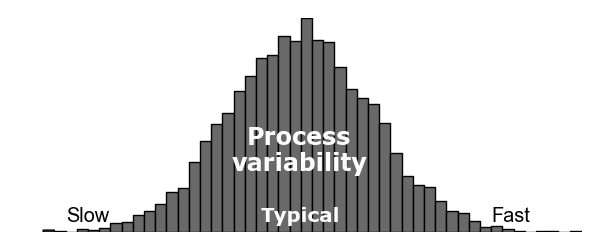 DUT
SPICE models(65nm)
75oC
25oC
125oC
temperature
PLL
Rclk
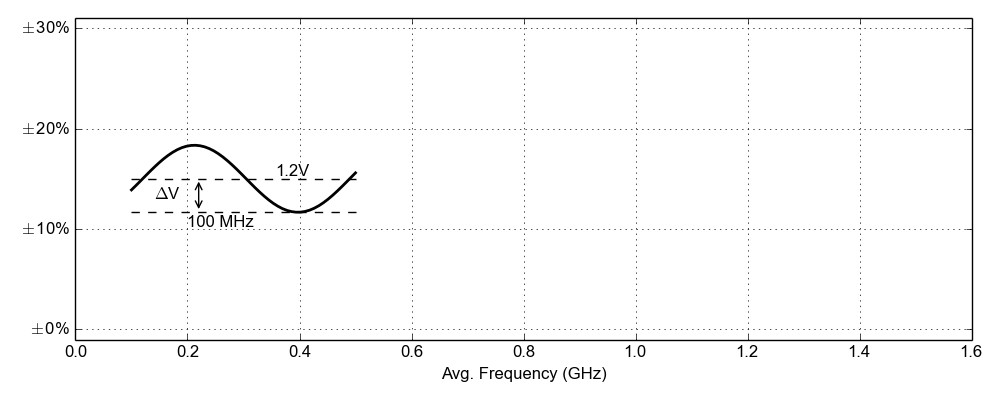 Reactive Clocks
ICCD 2015
16
PLL vs. Reactive Clocks
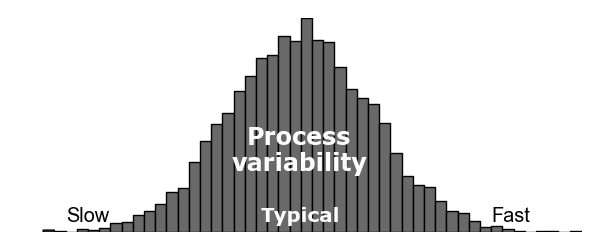 DUT
SPICE models(65nm)
75oC
25oC
125oC
temperature
PLL
Rclk
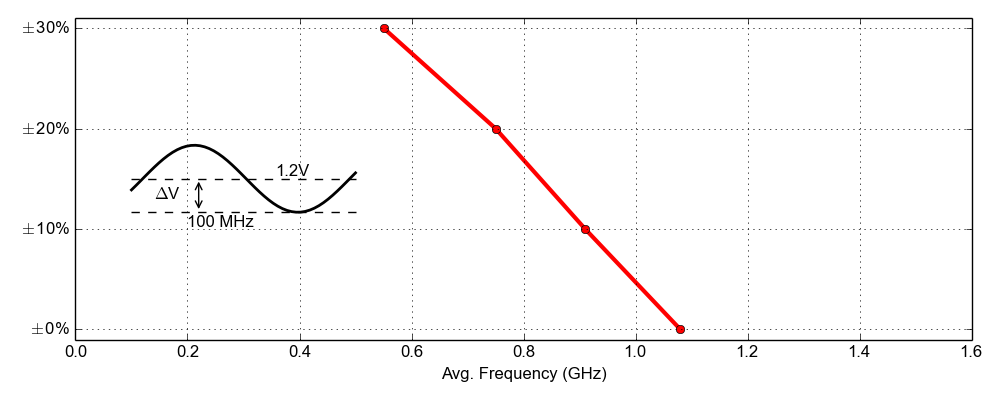 Slow125oC
Timingsign-off
Reactive Clocks
ICCD 2015
17
PLL vs. Reactive Clocks
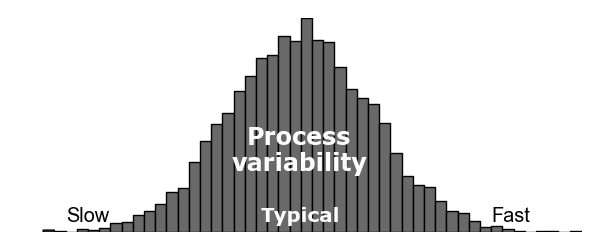 DUT
SPICE models(65nm)
75oC
25oC
125oC
temperature
PLL
Rclk
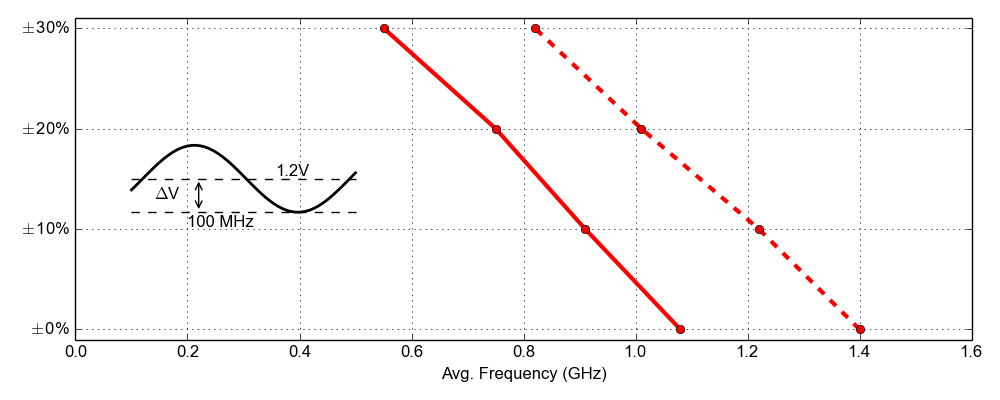 Typical125oC
Slow125oC
Timingsign-off
Ideal binning
Reactive Clocks
ICCD 2015
18
PLL vs. Reactive Clocks
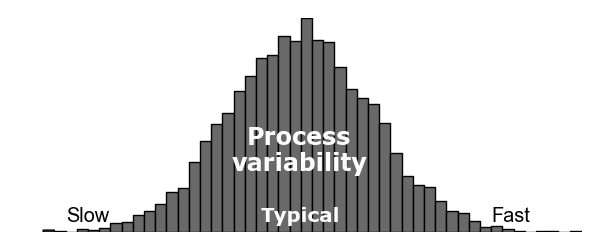 DUT
SPICE models(65nm)
75oC
25oC
125oC
temperature
PLL
Rclk
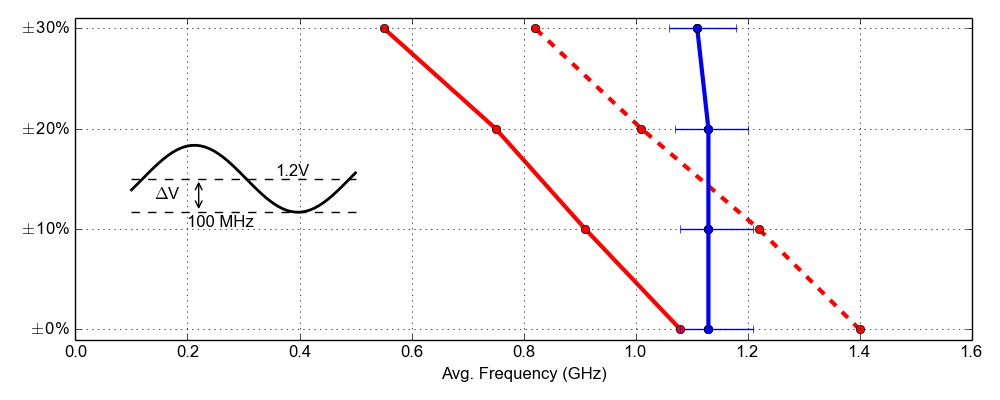 Typical125oC
Slow75oC
Slow125oC
Timingsign-off
Reactive Clocks
ICCD 2015
19
PLL vs. Reactive Clocks
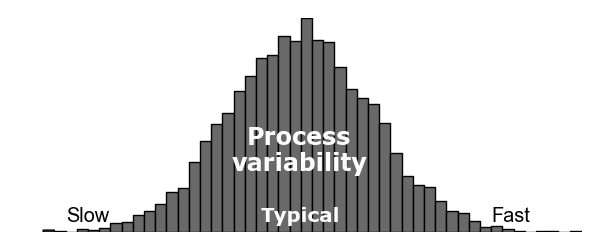 DUT
SPICE models(65nm)
75oC
25oC
125oC
temperature
PLL
PLL
Rclk
Rclk
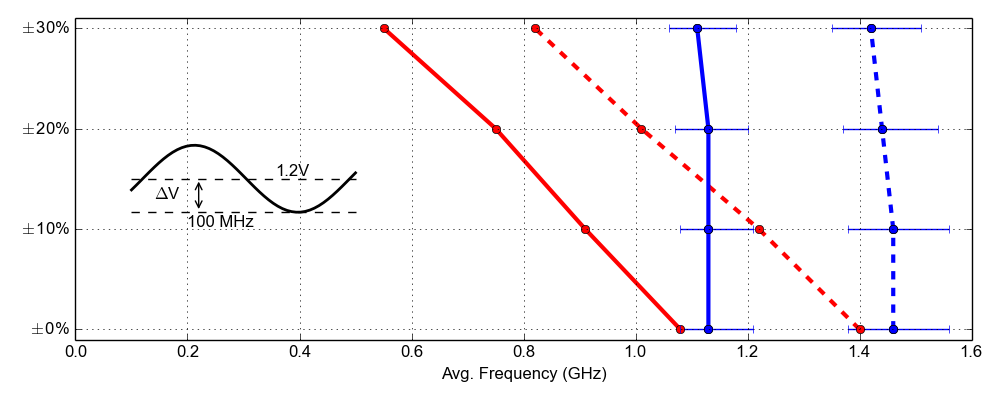 Typical125oC
Typical75oC
Slow75oC
Slow125oC
Timingsign-off
Reactive Clocks
ICCD 2015
20
PLL vs. Reactive Clocks
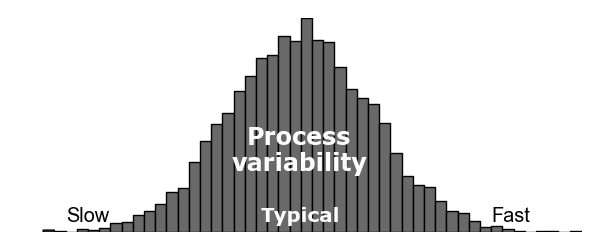 DUT
SPICE models(65nm)
75oC
25oC
125oC
temperature
PLL
PLL
Rclk
Rclk
and great benefits for hostile environmental conditions (> 2x)
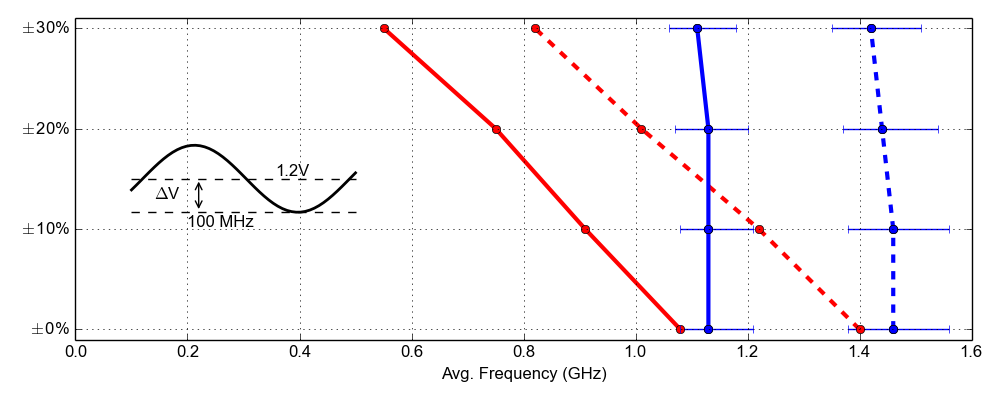 Typical125oC
Typical75oC
Slow75oC
Slow125oC
1.2x
Timingsign-off
1.6x
Reactive Clocks
ICCD 2015
21
PLL vs. Reactive Clocks
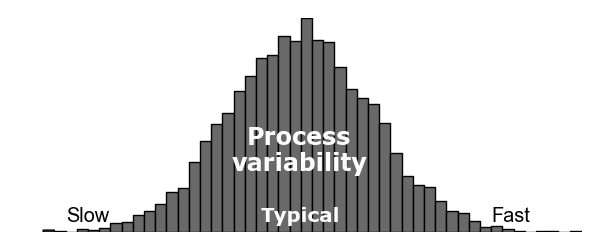 DUT
SPICE models(65nm)
75oC
25oC
125oC
temperature
PLL
PLL
Rclk
Rclk
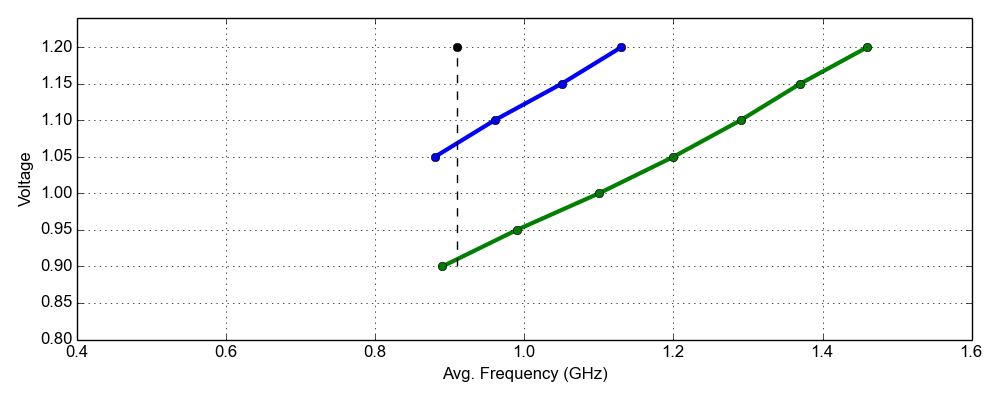 sign-off
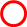 slow die
-20%(1.07V)
-42%(0.91V)
typical die
Energy reduction(@iso-performance)
Reactive Clocks
ICCD 2015
22
Synthesis of the Ring oscillator
Delay
PLL period
OCV
Critical paths
Library Corners
Programmable by SW
Reactive Clocks
ICCD 2015
23
Conclusions
Moore’s law is (economically) over. It’s time to exploit what is left in established nodes.

What’s left? Margins for dynamic variability.

Reactive Clocks: a zero-risk technology to
boost performance (1.6x speedup) or
reduce energy (40%)
Thank you!
Reactive Clocks
ICCD 2015
24